Carbon Storage Planning Inquiry Tool (CS PlanIT)
Providing Data and Insights for Accelerating Carbon Transport & Storage Deployment
Paige Morkner
Geologist + Geo-Data Scientist
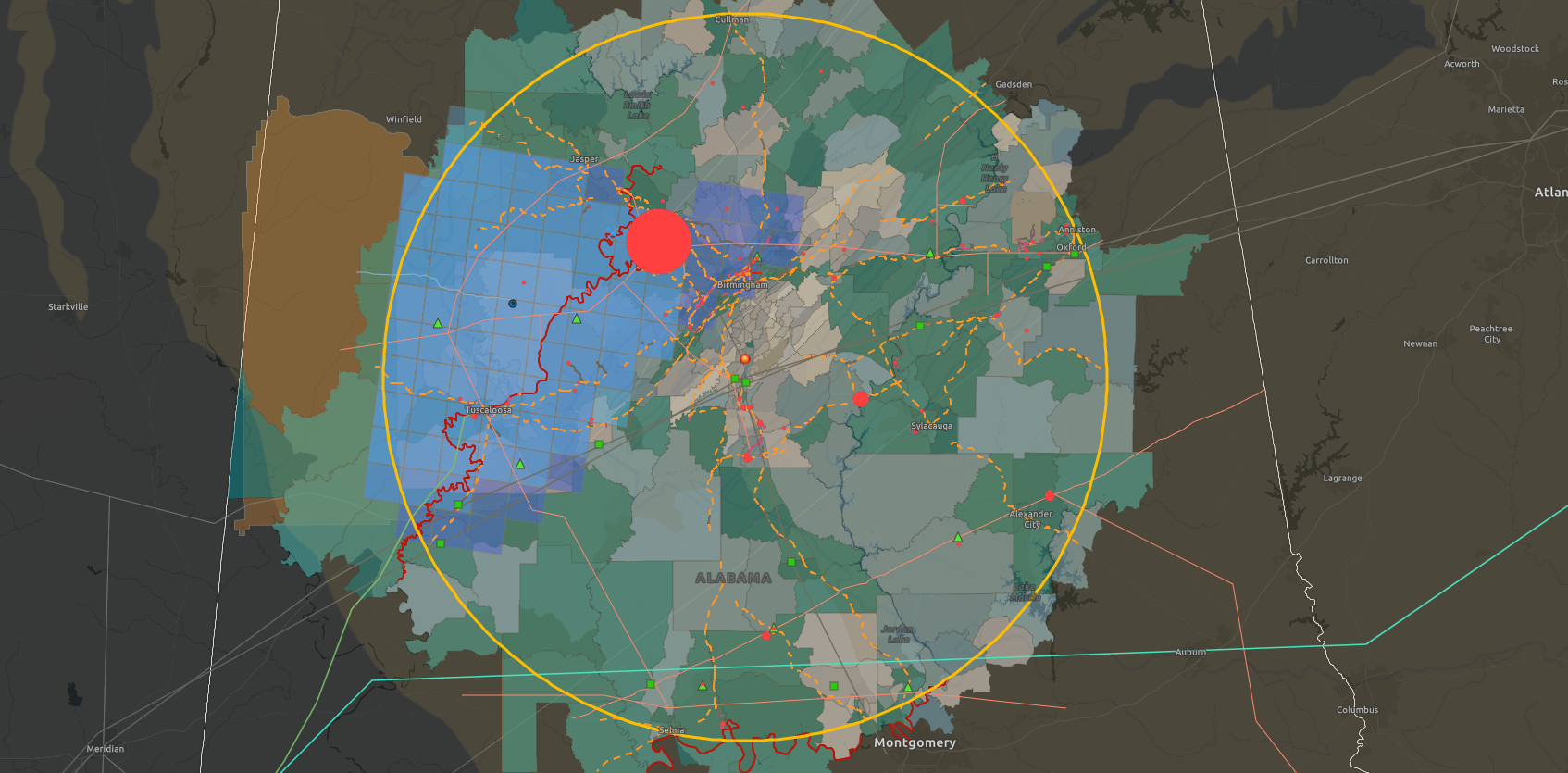 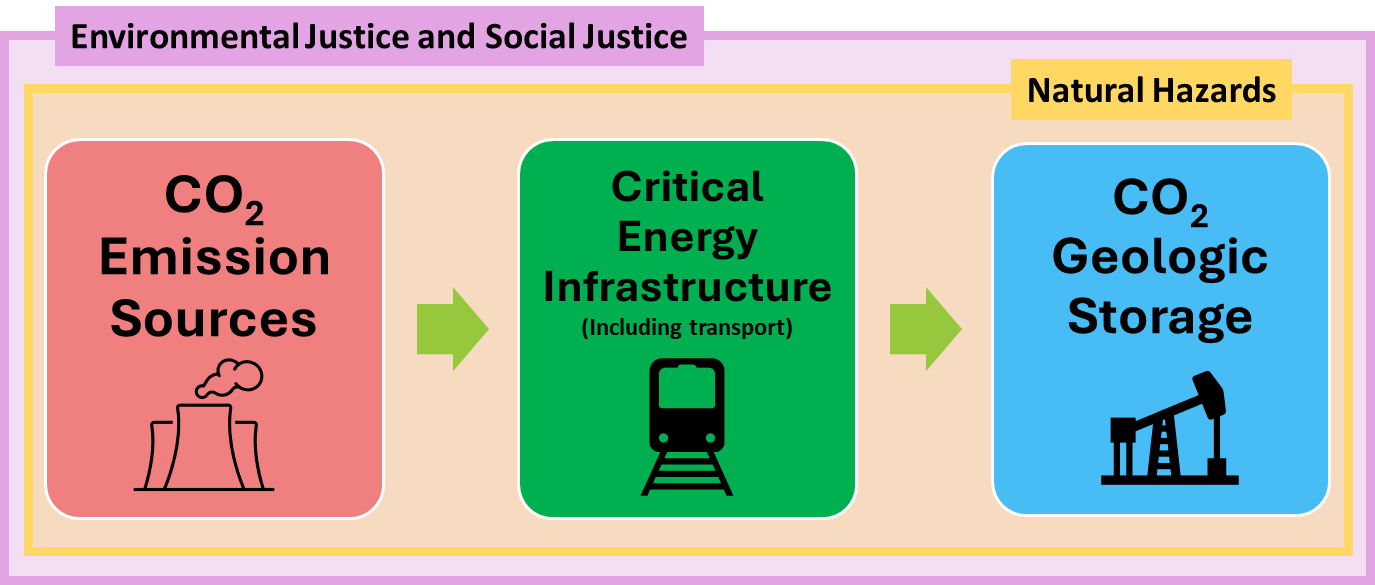 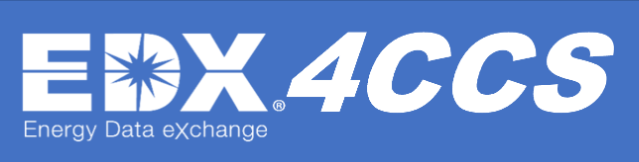 USEA Webinar
Nov. 6, 2024
Disclaimer
This project was funded by the U.S. Department of Energy, National Energy Technology Laboratory, in part, through a site support contract. Neither the United States Government nor any agency thereof, nor any of their employees, nor the support contractor, nor any of their employees, makes any warranty, express or implied, or assumes any legal liability or responsibility for the accuracy, completeness, or usefulness of any information, apparatus, product, or process disclosed, or represents that its use would not infringe privately owned rights.  Reference herein to any specific commercial product, process, or service by trade name, trademark, manufacturer, or otherwise does not necessarily constitute or imply its endorsement, recommendation, or favoring by the United States Government or any agency thereof. The views and opinions of authors expressed herein do not necessarily state or reflect those of the United States Government or any agency thereof.
2
Authors and Contact Information
Paige Morkner1, Devin Justman1,2; Scott Pantaleone1,2; Maneesh Sharma4,5; Lucy Romeo1; Araceli Lara1,3; Mackenzie Mark-Moser1 ;Kelly Rose1 
1National Energy Technology Laboratory, 1450 Queen Avenue SW, Albany, OR  97321, USA
2NETL Support Contractor, 1450 Queen Avenue SW, Albany, OR  97321, USA
3Oak Ridge Institute for Science and Education, 1450 Queen Avenue SW, Albany, OR 97321, USA
4National Energy Technology Laboratory, 3610 Collins Ferry Road, Morgantown, WV  26505, USA
5NETL Support Contractor, 3610 Collins Ferry Road, Morgantown, WV  26505, USA
3
Highlights – How DOE, NETL and EDX have been supporting 25+ years of Carbon Storage
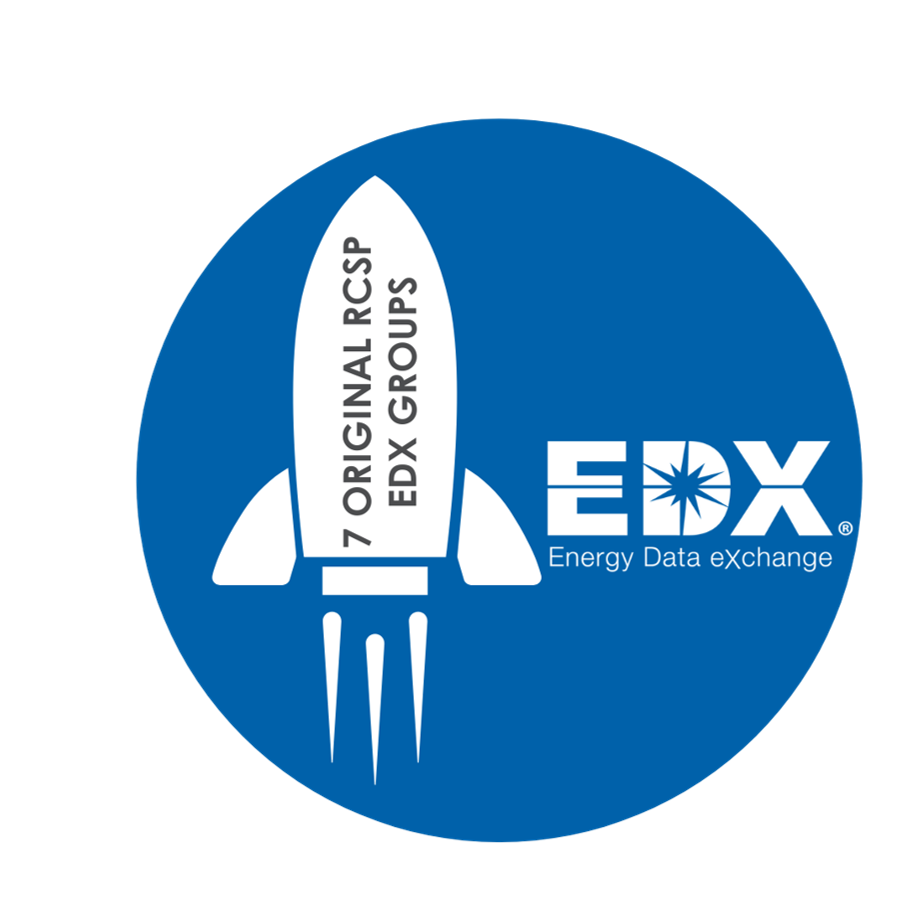 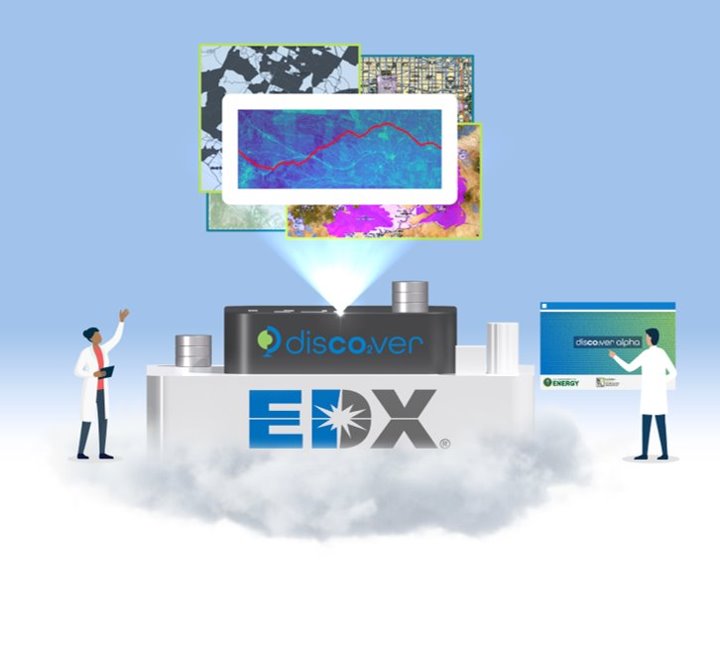 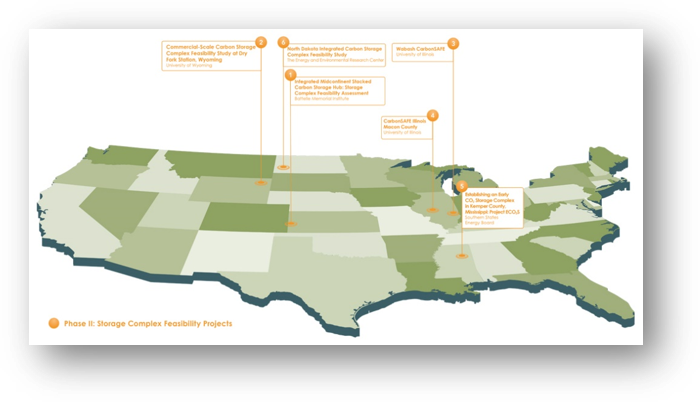 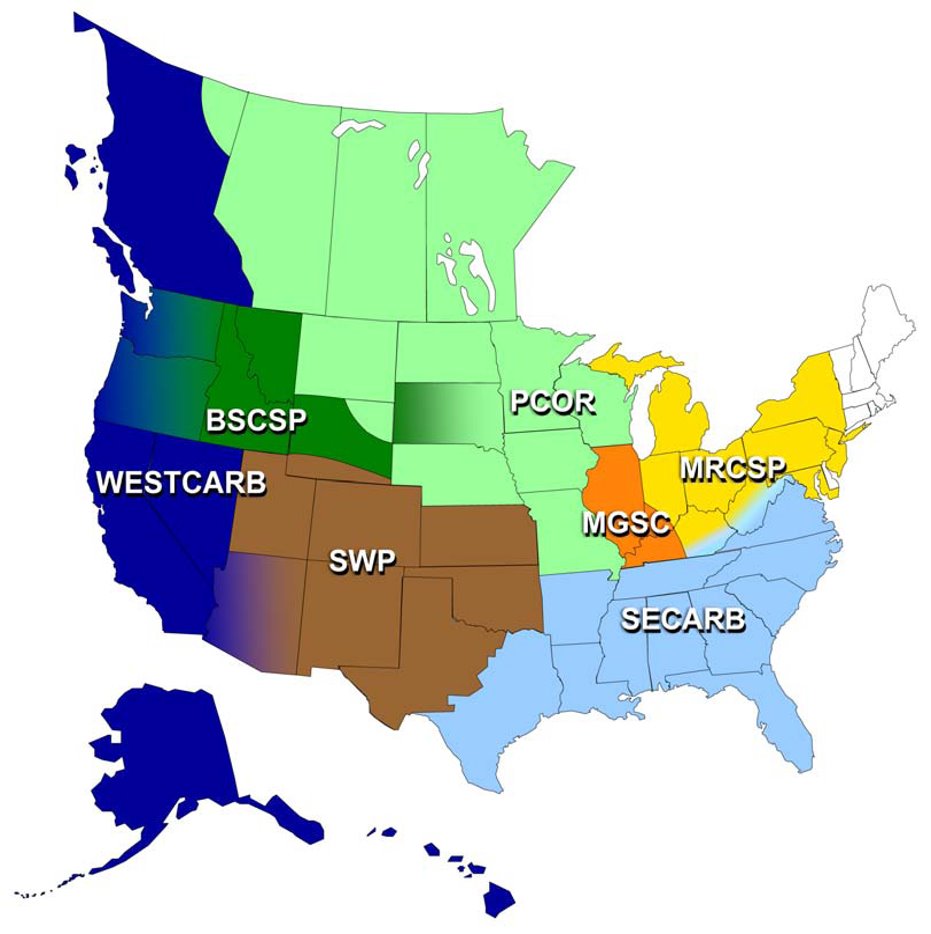 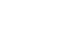 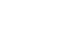 Launch of the 7 Regional Carbon Storage Partnerships
DOE initiates requirements to contribute digital data products from CTS program to EDX
The launch of EDX DisCO2ver platform and EDX Spatial
1997
2003
2007
2011
2019
2016
2021
The Bipartisan Infrastructure law is passed
The CarbonSAFE Initiative begins.
2023
2015
DOE’s Carbon Storage Research Program was founded
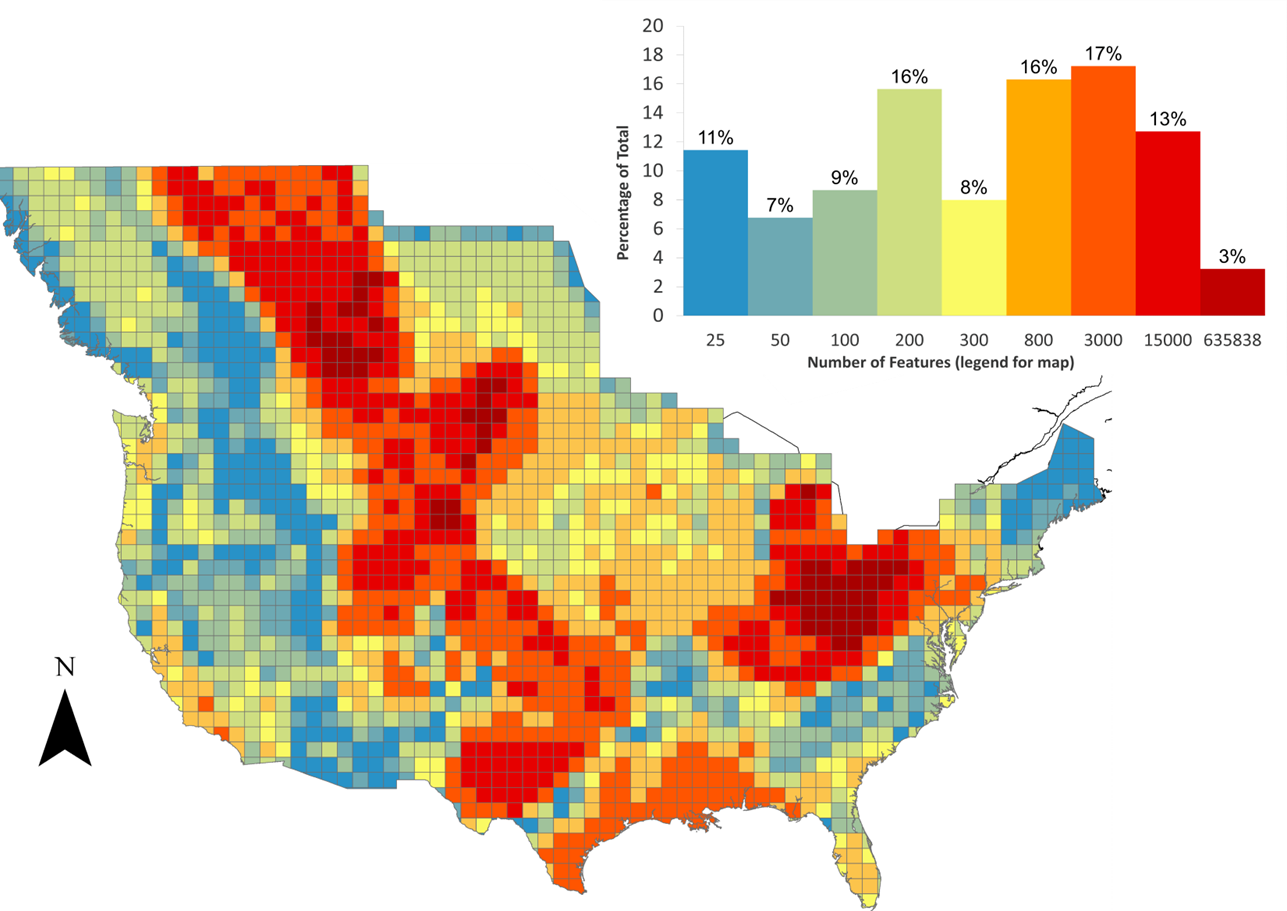 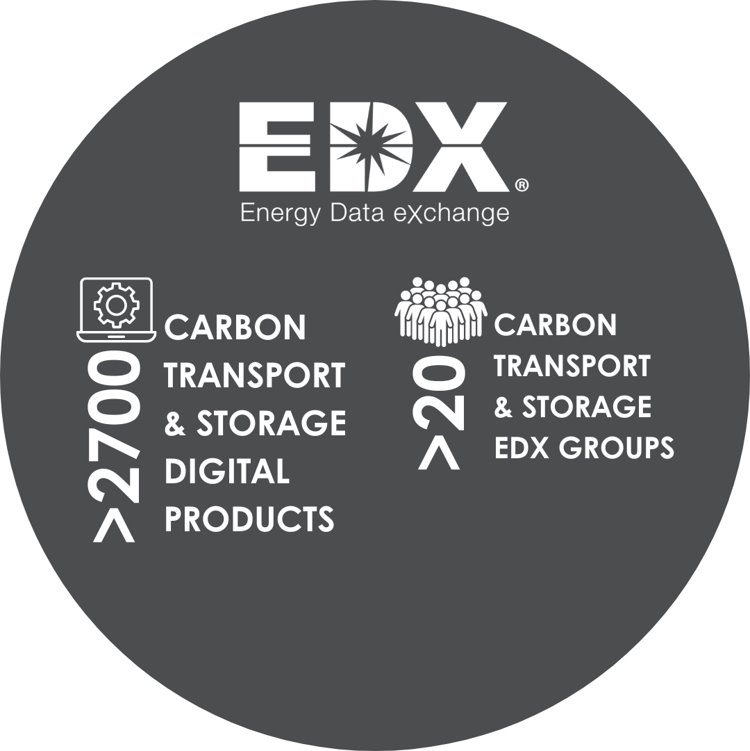 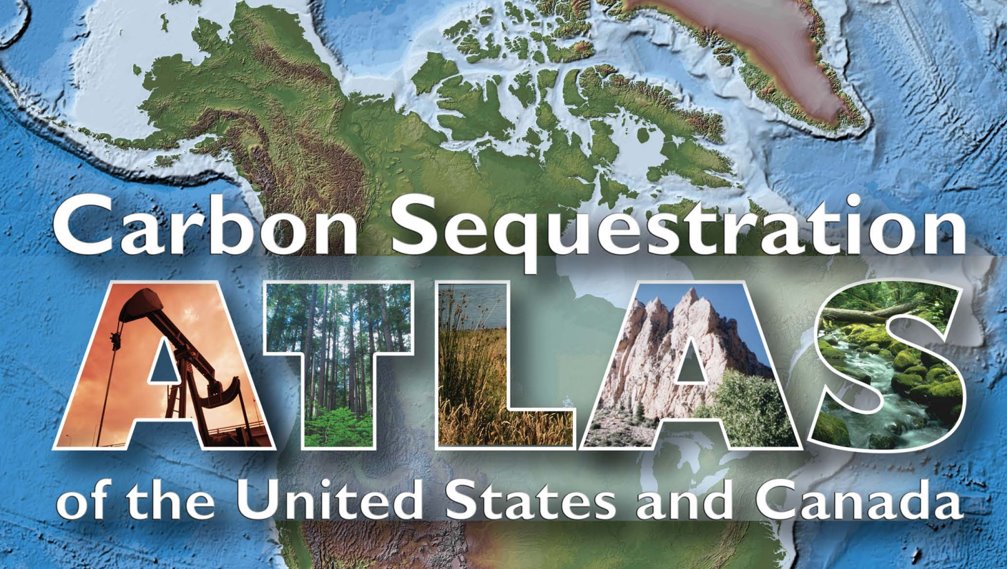 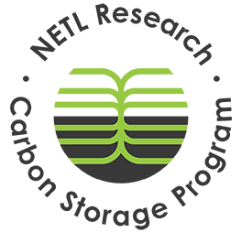 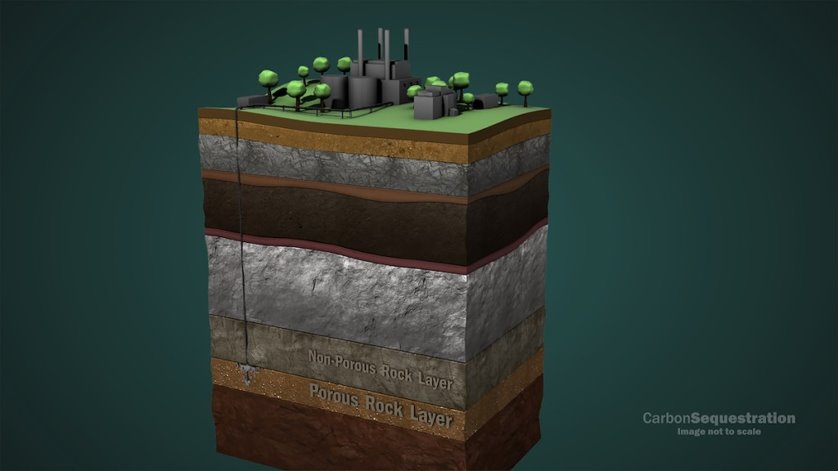 PRODUCTS | GROUPS
DATA & WEB TOOLS
PUBS | SPATIAL LAYERS
80+
>3500k | >20
1000+  | 700+
DOE releases the 1st Carbon Storage Atlas of the United States and Canada.
PUBLIC PRODUCTS*
As a compliment to the NATCARB Database, public spatial data from the RCSPs and EDX are published as the Carbon Storage Open Database.
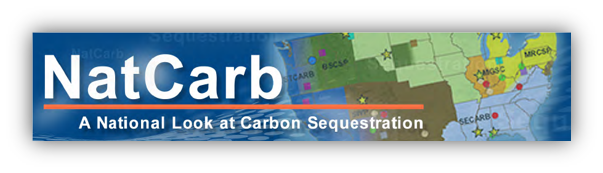 https://edx.netl.doe.gov/
NETL launches the Energy Data eXchange® (EDX)
Enabling data access to support CCS planning and feasibility
The goal of reaching large-scale CS deployment starts with informed planning

Discover and acquire publicly available data for each stage of the CCS supply chain (Source -> Critical Energy Infrastructure -> Storage)

Evaluate impact on the community and environment at each stage in the CCS supply chain
Environmental Justice and Social Justice
Natural Hazards
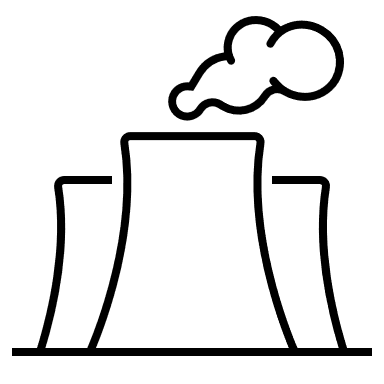 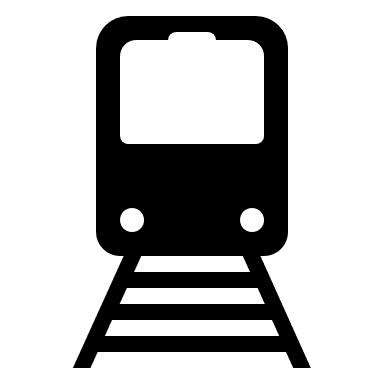 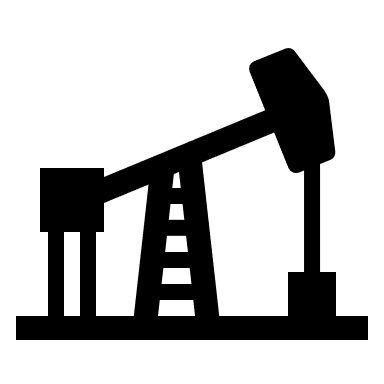 5
https://edx.netl.doe.gov/dataset/cs-planit
Carbon Storage Planning Inquiry Tool (CS PlanIT) v1.0
Data Types
Purpose:
Provides easy access to explore, query, and evaluate multiple data layers to support and accelerate carbon storage resource feasibility assessments and planning efforts
Problem:
CS planning requires the consideration of multiple factors linked to a variety of disparate, multi-sourced datasets that require integration
User community:
Potential stakeholders include well/plant operators, policy makers, researchers, public communities
Potential insights for a given area…
What are the population/community impacts?
What are the potential natural hazards?
What are the CO2 emissions sources and amounts?
Are there candidate infrastructure for reuse?
Are there potential CO2 reservoirs?
What are current storage estimates?
What are the current carbon storage projects?
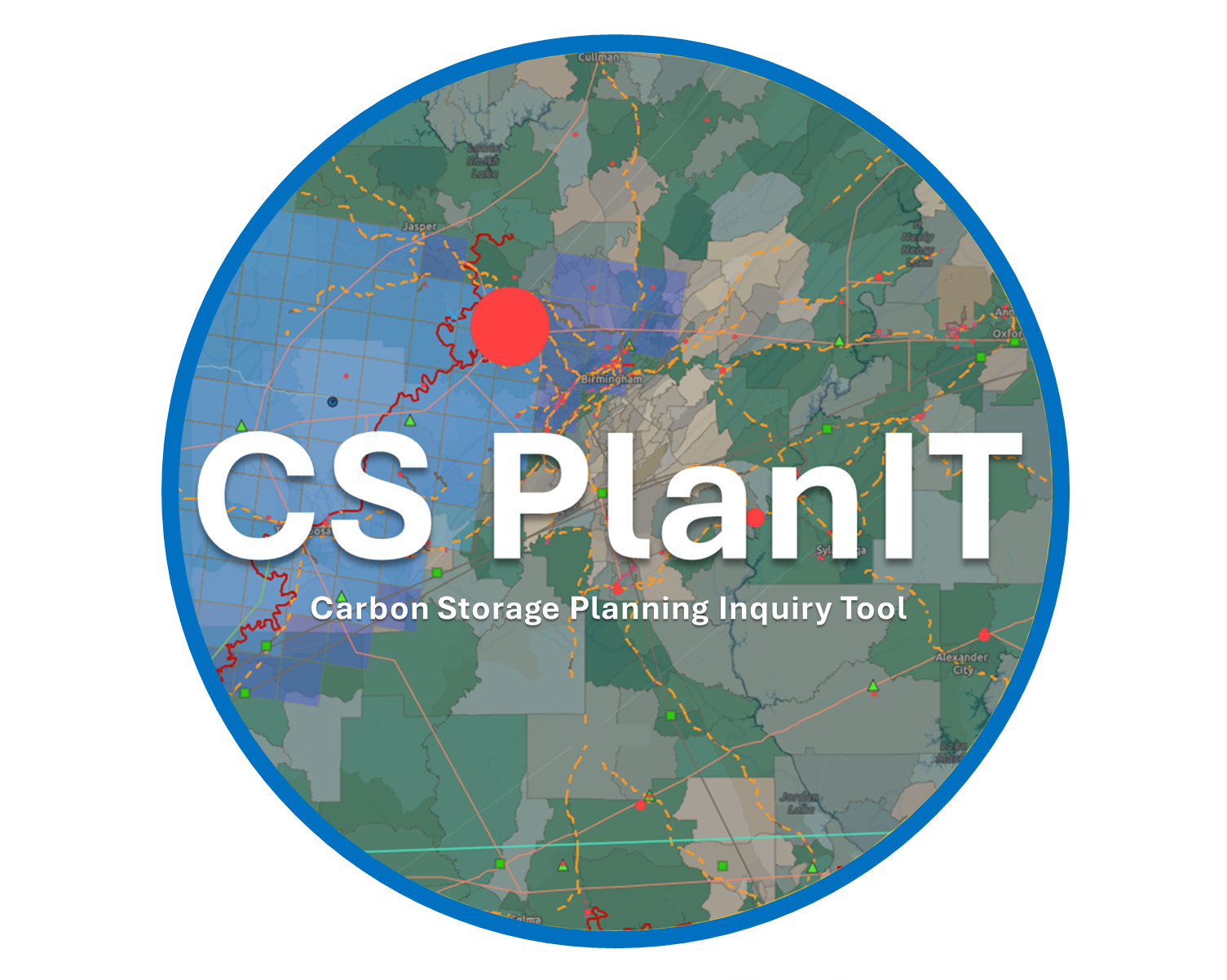 EDX- Energy Data eXchange
CCS- Carbon Capture and Storage
DOE- Department of Energy
USGS- United States Geological Survey
FEMA- Federal Emergency Management Administration
EPA- Environmental Protection Agency
EIA- Energy Information Administration
CDC- Center for Disease Control
NATCARB-  National Carbon Sequestration Database
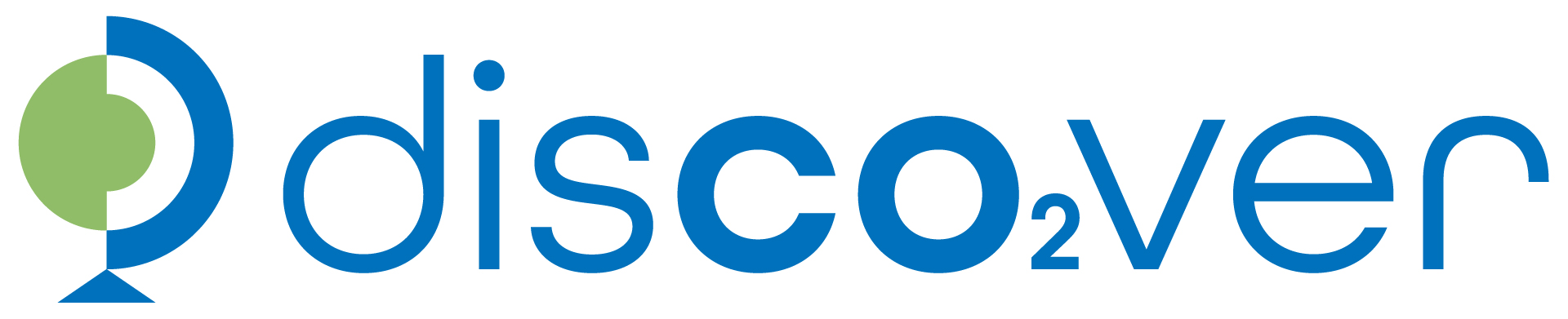 CS PlanIT v1.0 publicly accessible via EDX 
Additional updates expected in March, 2025
6
https://edx.netl.doe.gov/dataset/cs-planit
Carbon Storage Planning Inquiry Tool (CS PlanIT) v1.0
Identified, cataloged, integrated ~40 datasets across DOE CCS research portfolios
Organized data/stats into key categories:
Carbon dioxide (CO2) emission sources 
Critical energy infrastructure 
CO2 sinks/CCS (Carbon Capture & Storage) projects
Natural hazards
Environmental & Social Justice
CS PlanIT v1.0
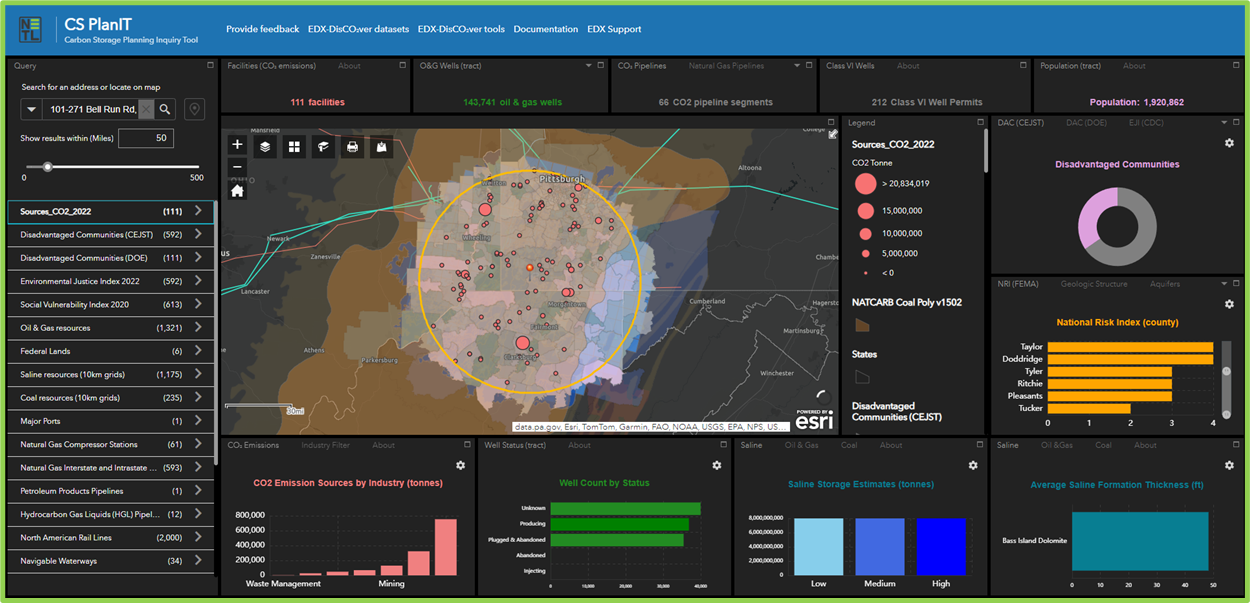 Example spatial data query within CS PlanIT, yellow circle on map represents user defined area of interest.
7
7
https://edx.netl.doe.gov/dataset/cs-planit
Carbon Storage Planning Inquiry Tool (CS PlanIT) v1.0
General Layout
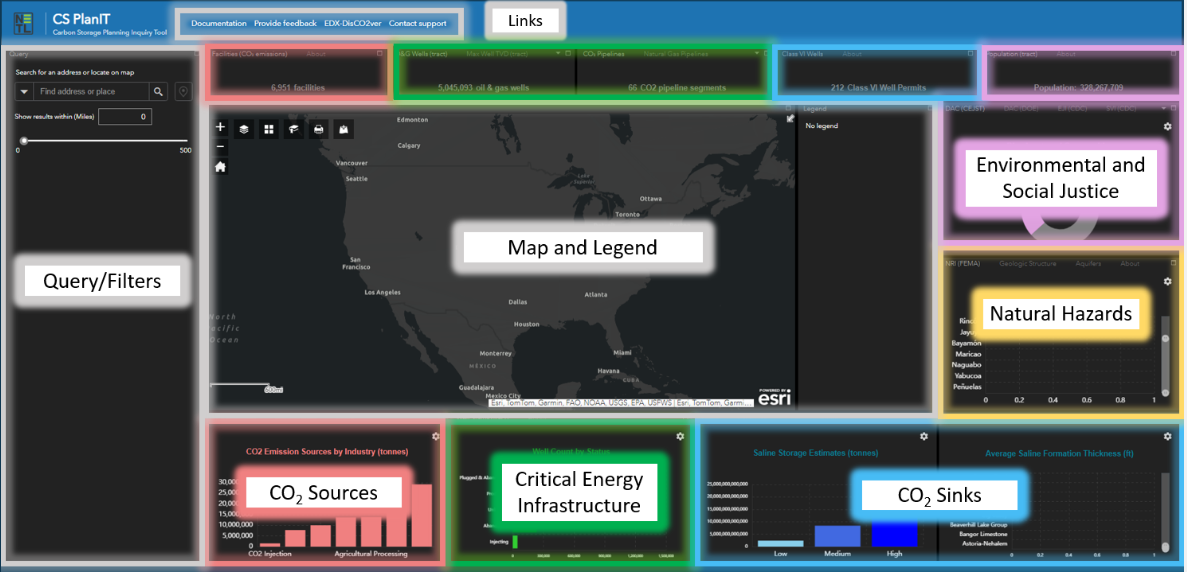 Data querying/ filtering
Charts and statistics
Map and legend
External links
8
8
https://edx.netl.doe.gov/dataset/cs-planit
Live Demo
https://edx.netl.doe.gov/dataset/cs-planit
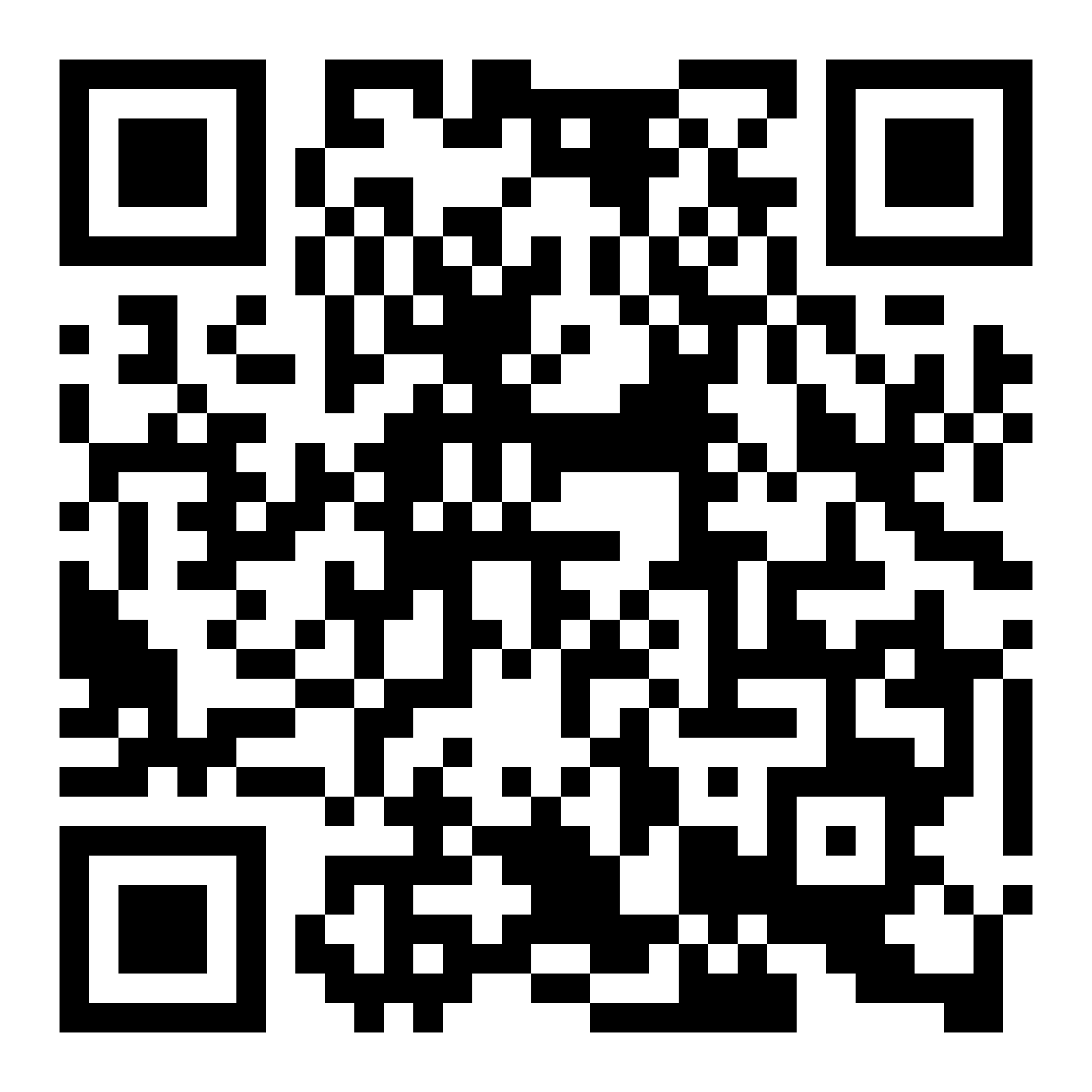 11/5/2024
9
https://edx.netl.doe.gov/dataset/cs-planit
DOE-FECM’s Carbon Management Digital Products to Date
Prospective Seal Name Catalog + Seal Unit Database
CONNECT
Offshore GCS Inventory Web Application
CO2-Locate Database and Web Application
RokBase
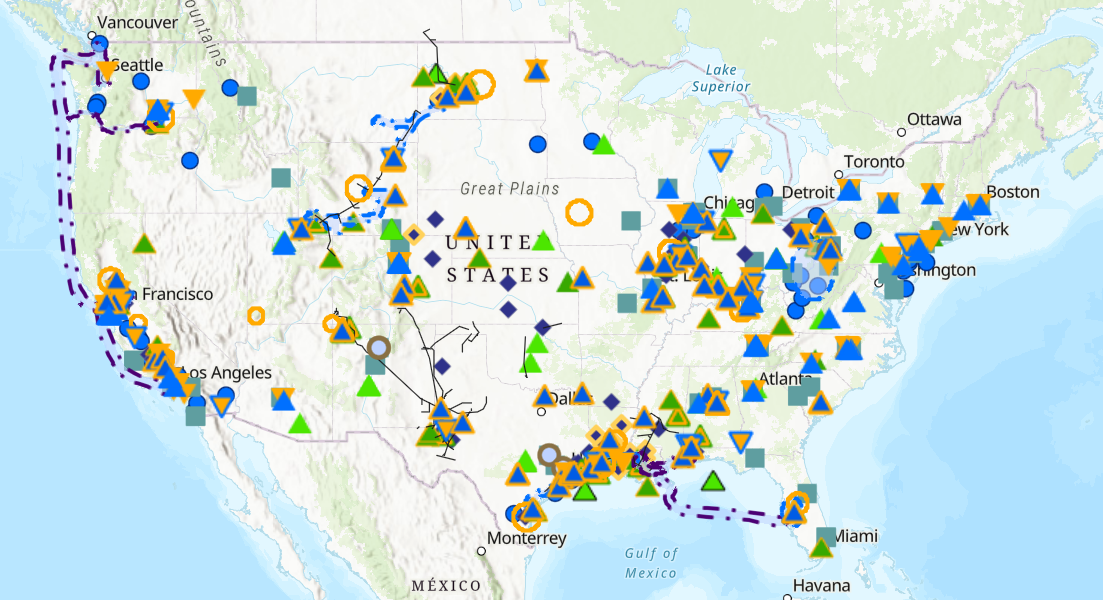 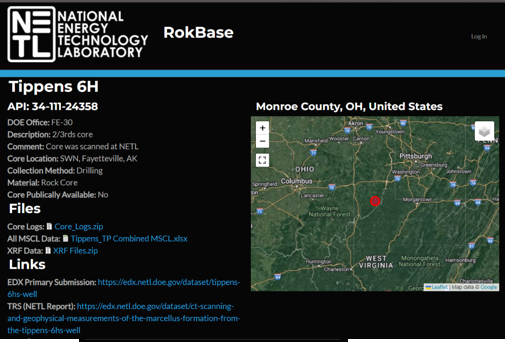 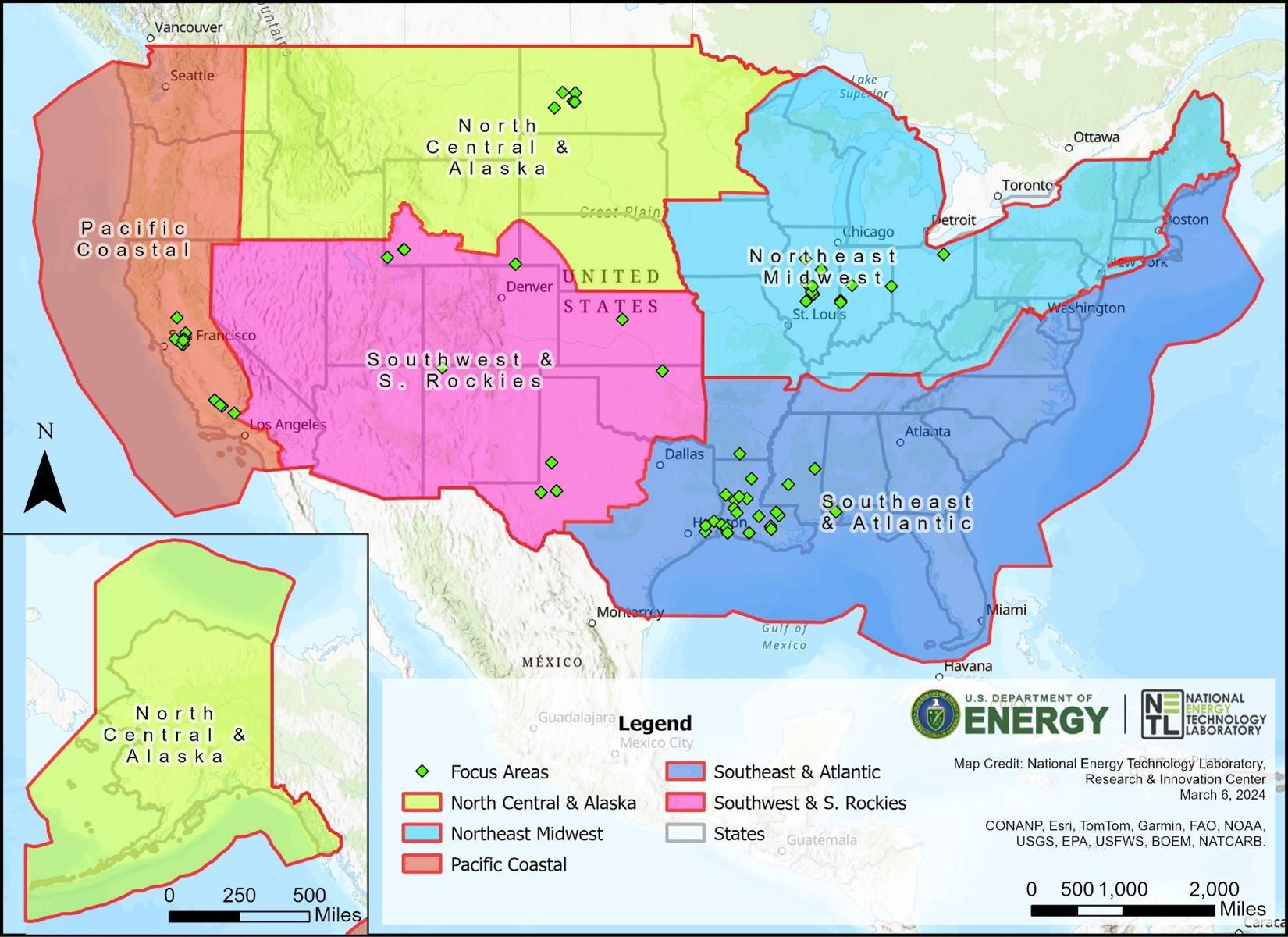 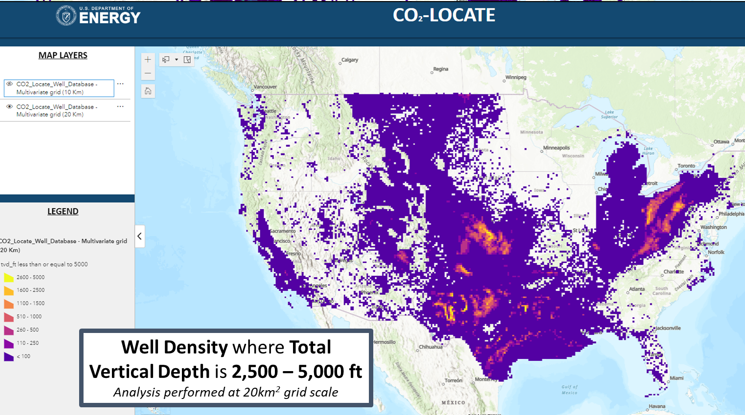 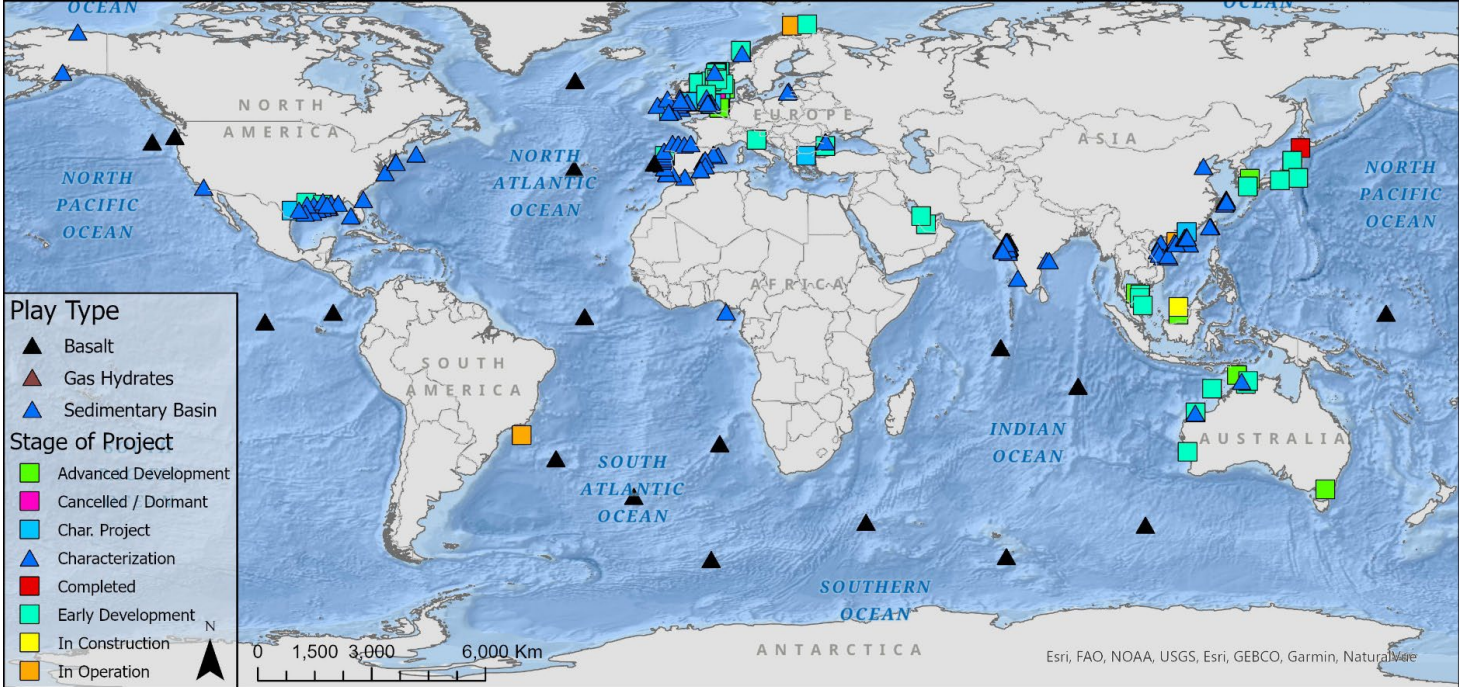 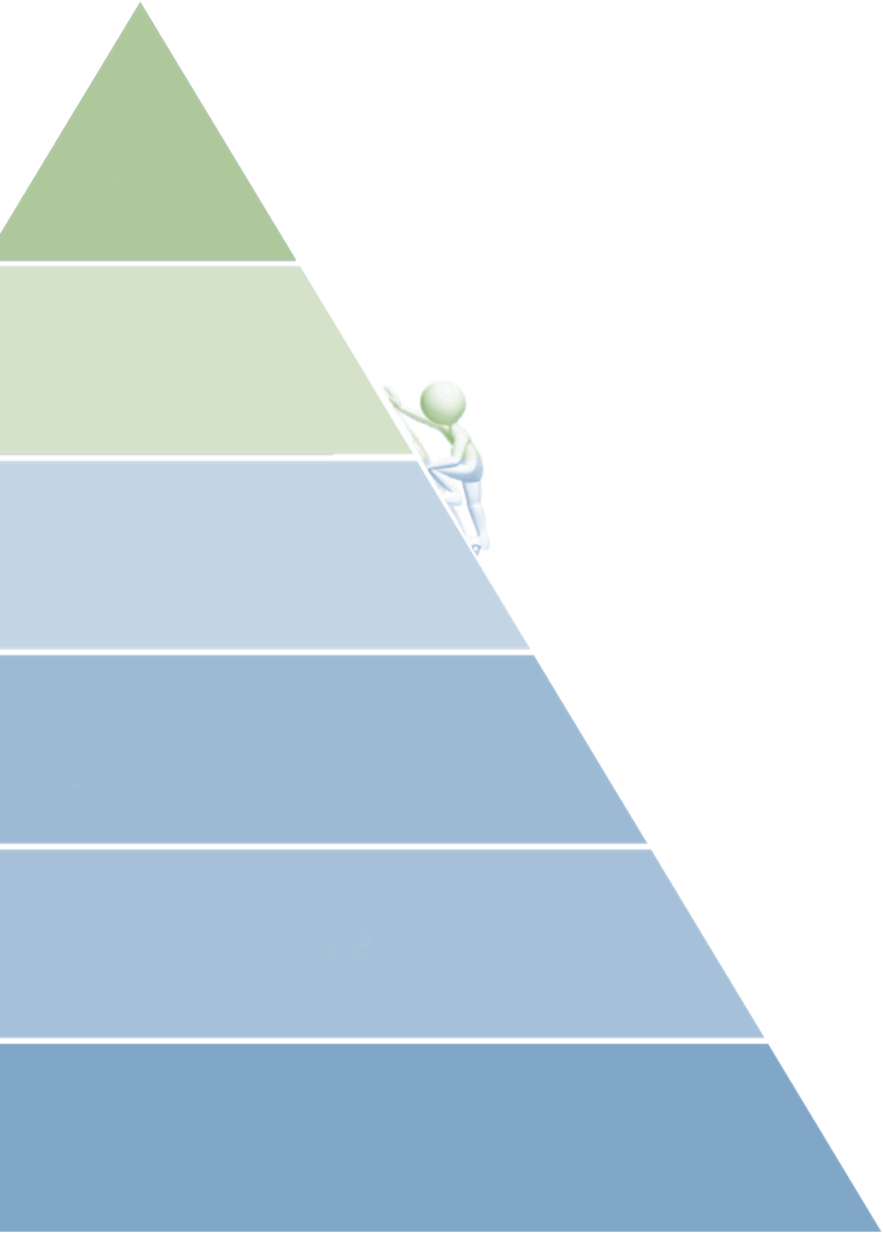 Inform
Geospatial and Information Substitution and Anonymization (GISA) Tool
Carbon Storage Site Mapping Inquiry Tool (MapIT) + Database
Basin-Scale Structural Features Database
Analyze & Optimize
CCS Pipeline Route Planning Database
AIIM Onshore Pipeline Database/Offshore AIIM Dashboard
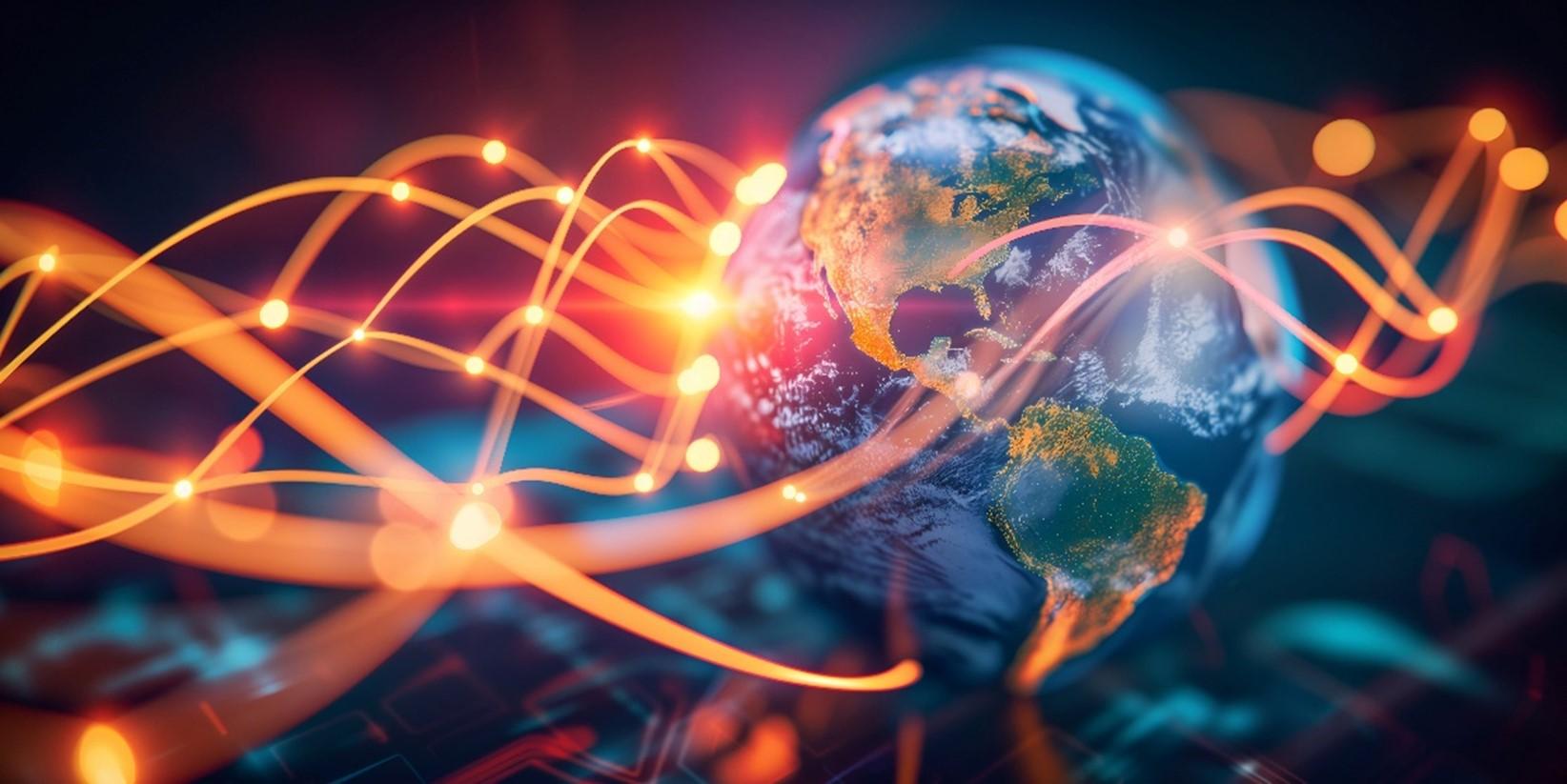 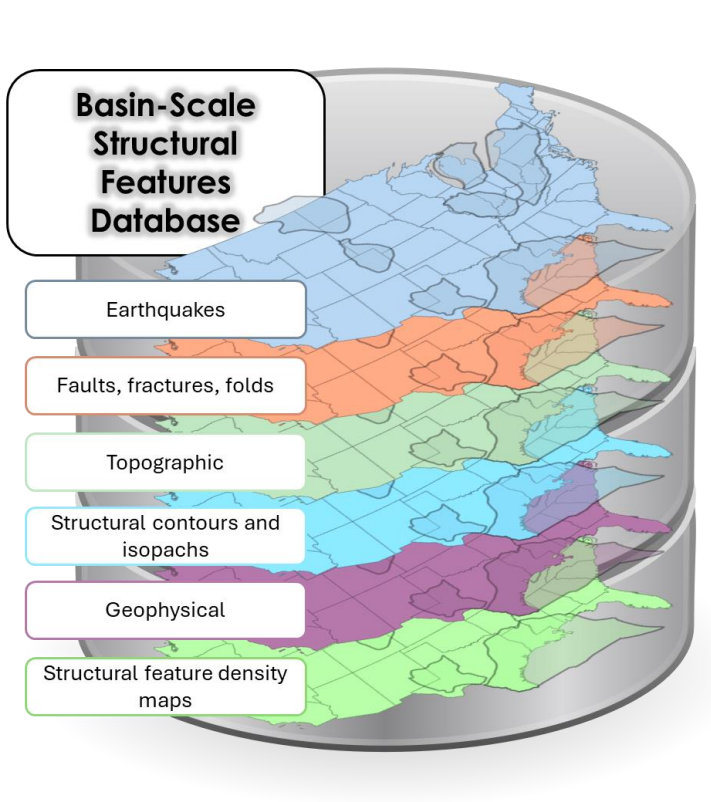 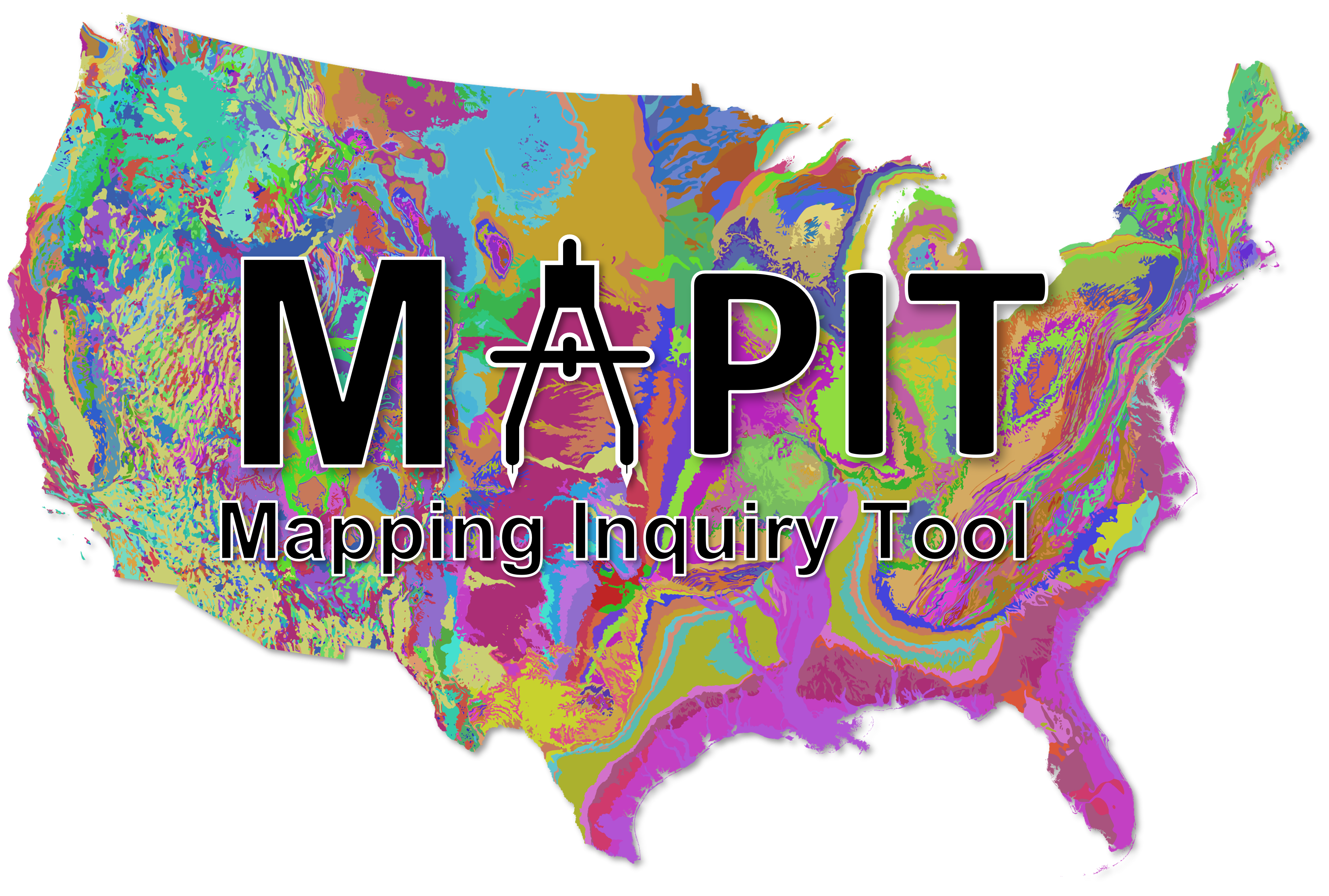 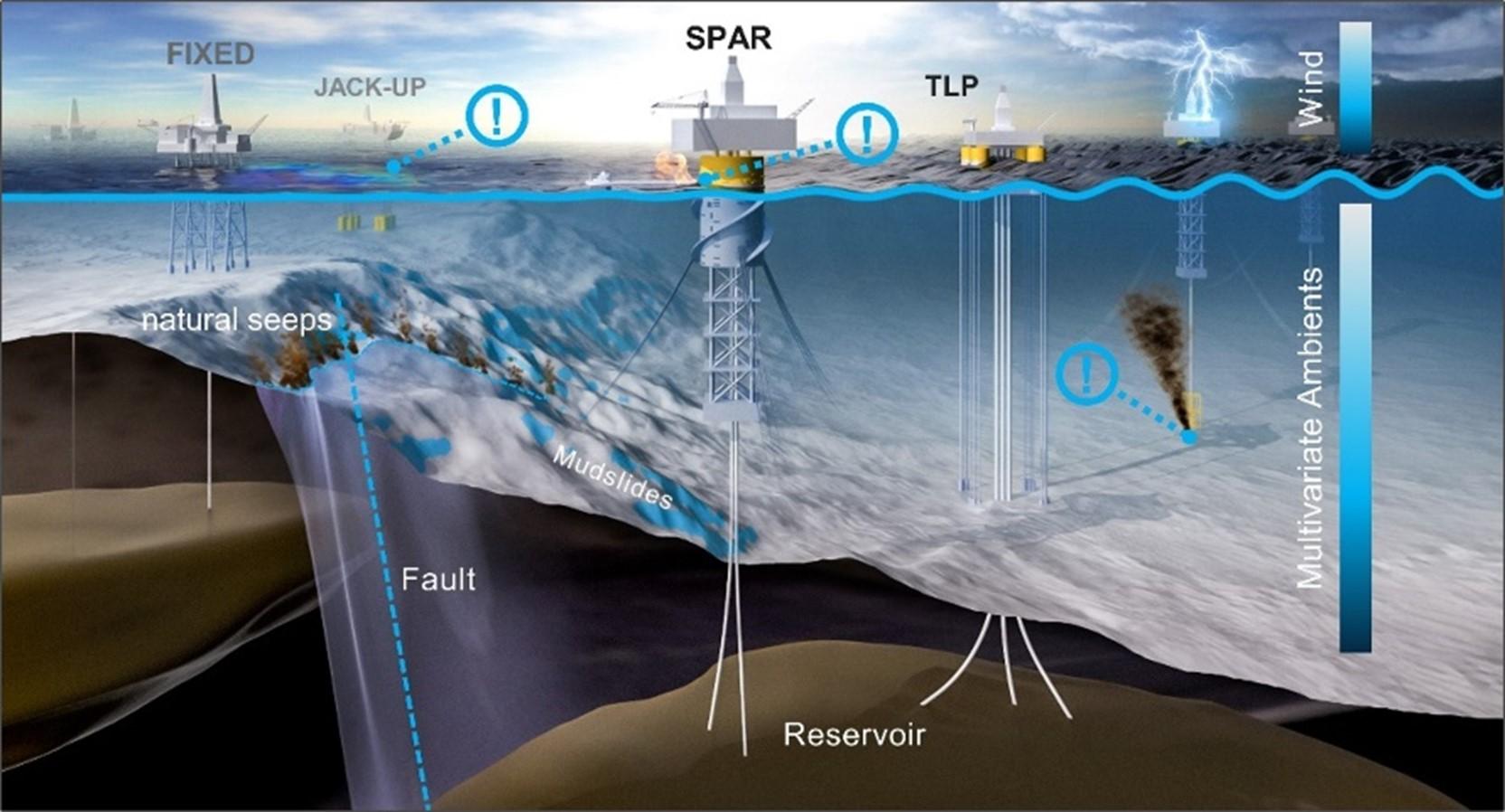 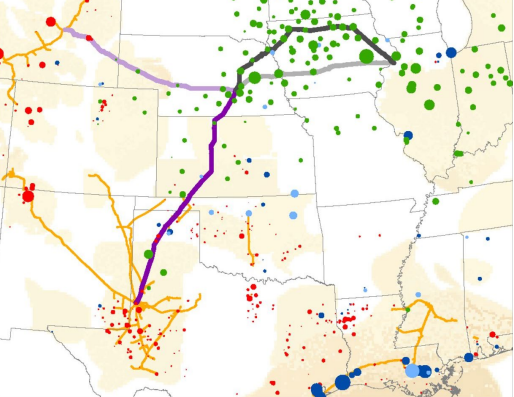 Integrate & Label
Explore & Transform
CS Technical Viability Assessment Database
Carbon Storage Planning Inquiry Tool (PlanIT)
Smart CO2 Transport-Route Planning Tool
CCS EJ-SJ Database
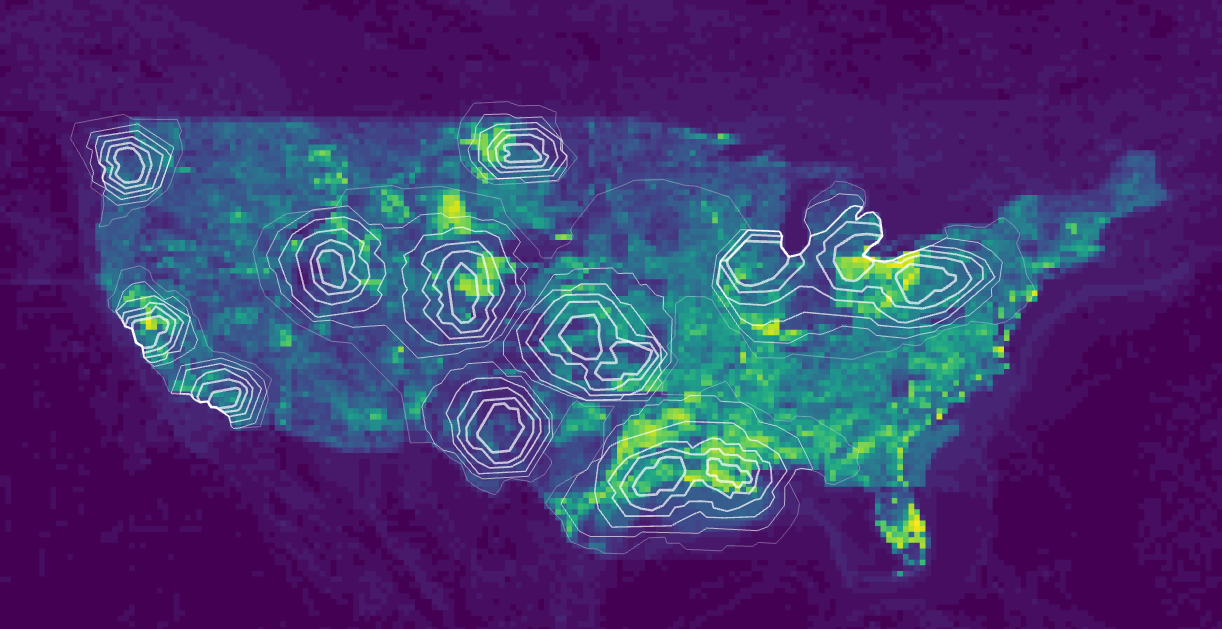 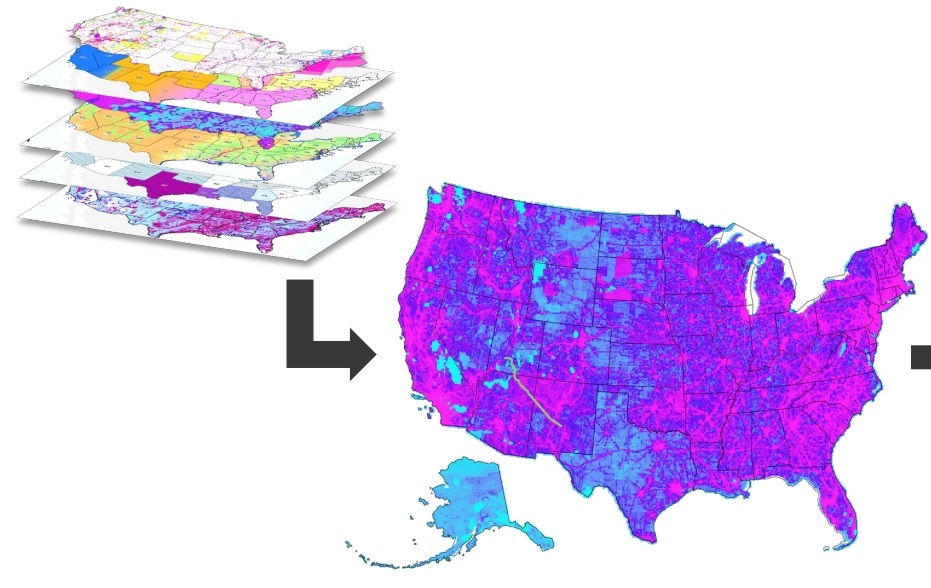 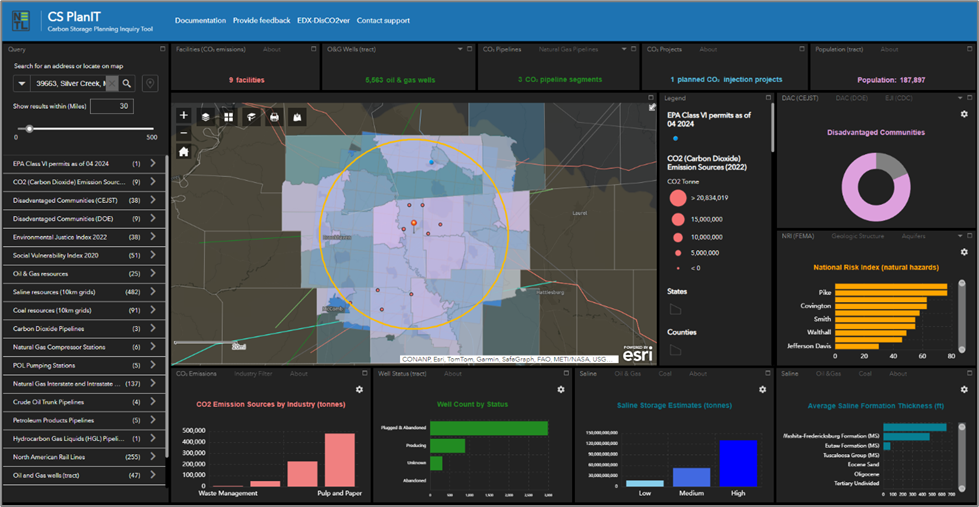 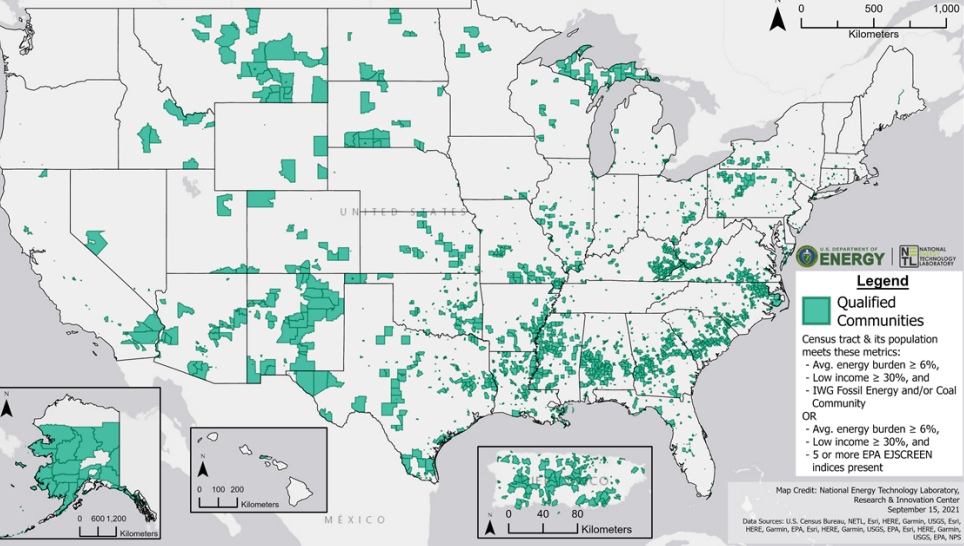 Move & Store
Discover & Collect
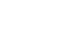 All Publicly Available Here:  https://edx.netl.doe.gov/disco2ver
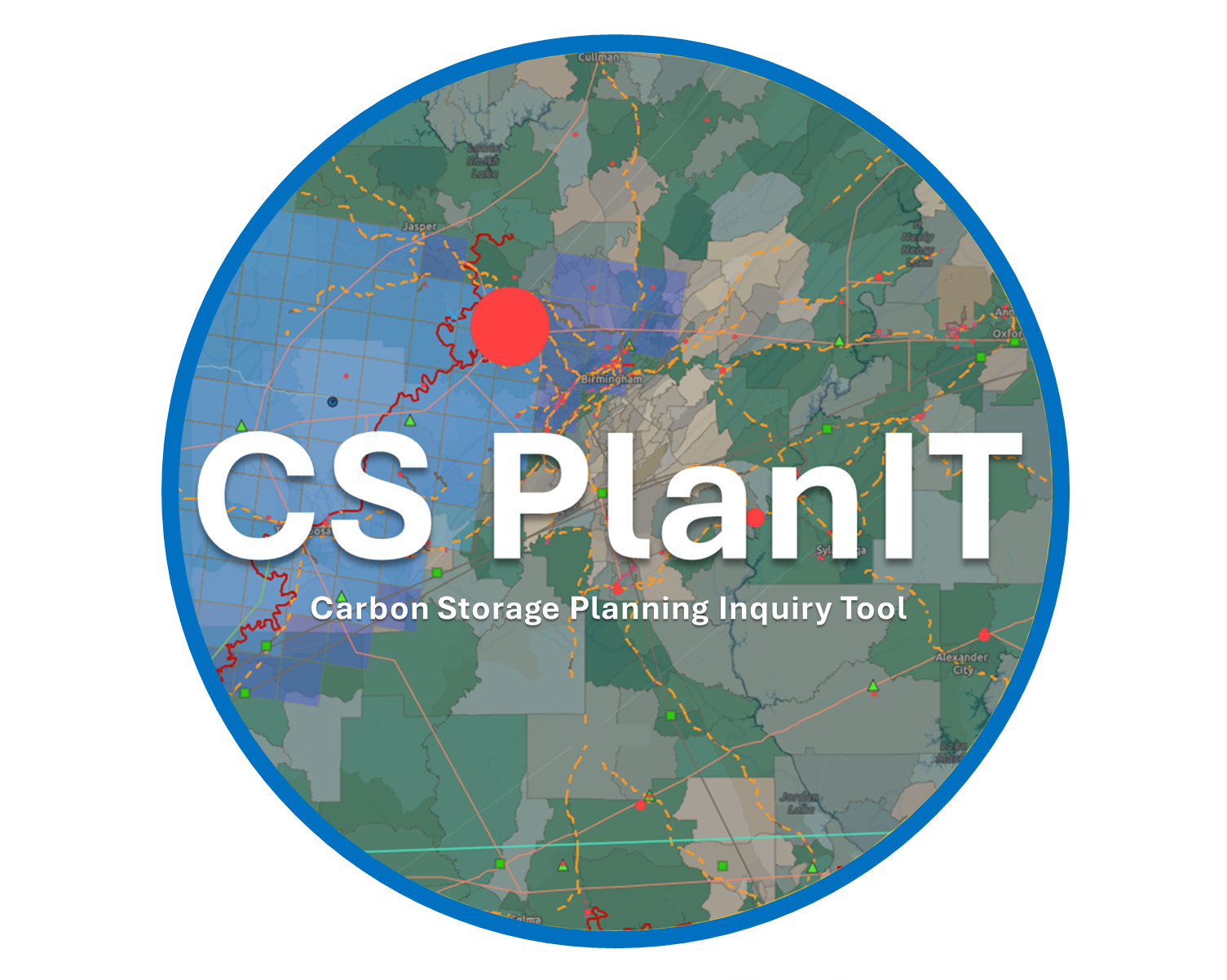 Questions?
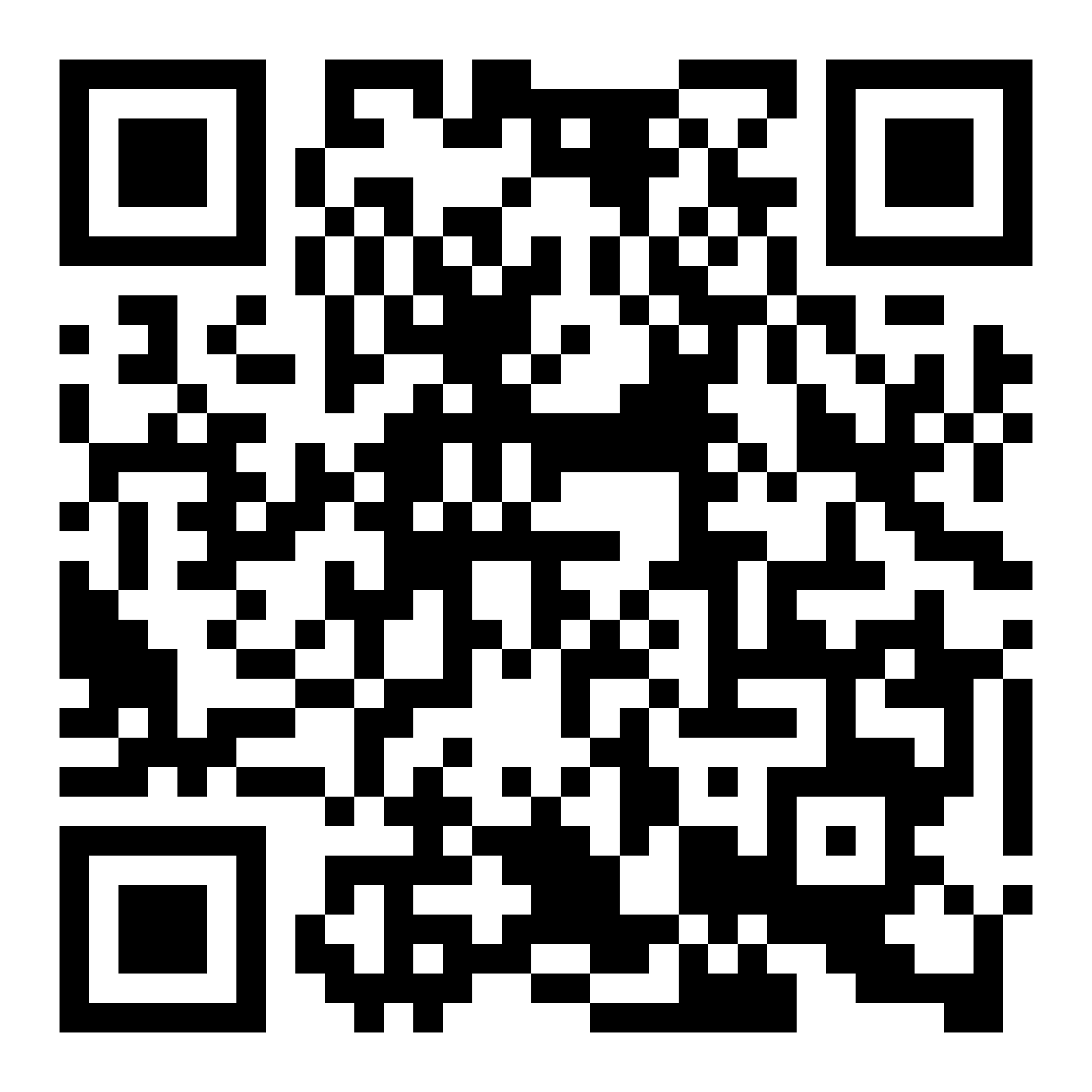 https://edx.netl.doe.gov/dataset/cs-planit
Paige Morkner
Paige.Morkner@netl.doe.gov
11/5/2024
11